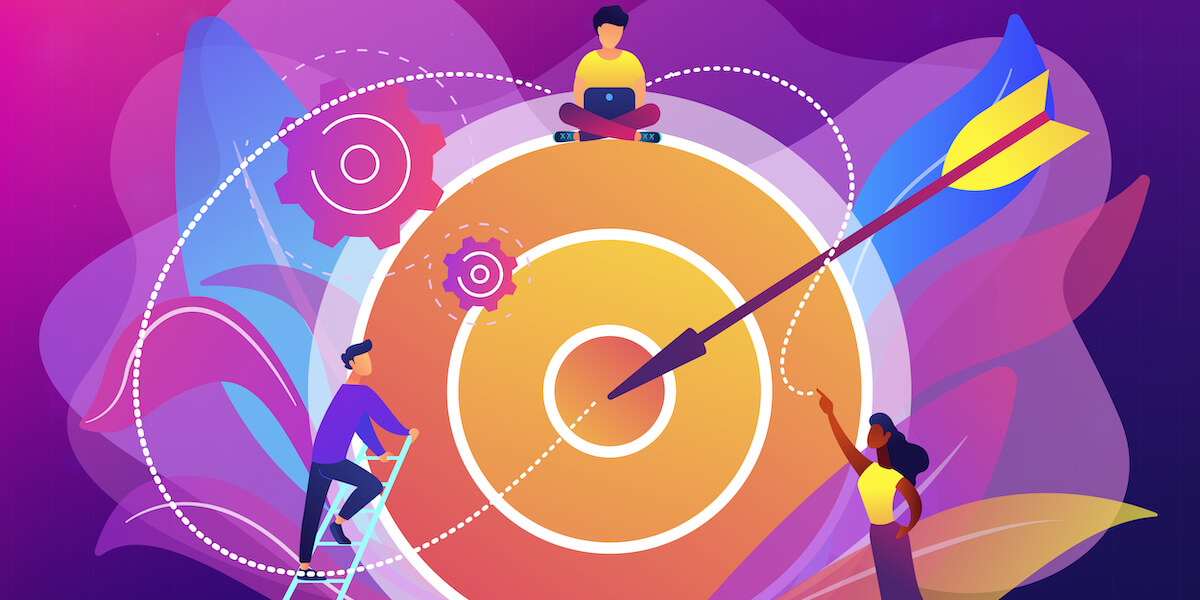 Goal Setting
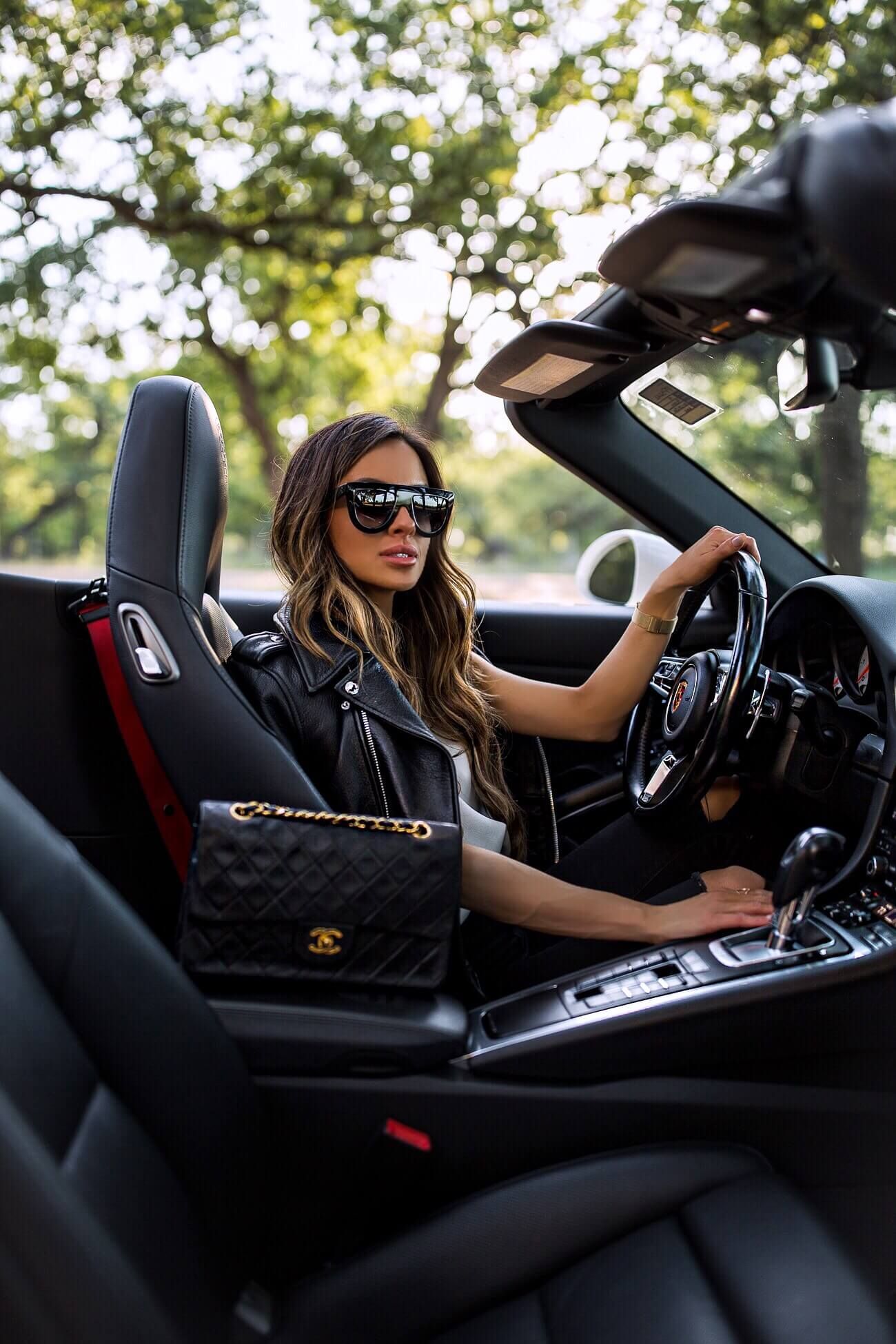 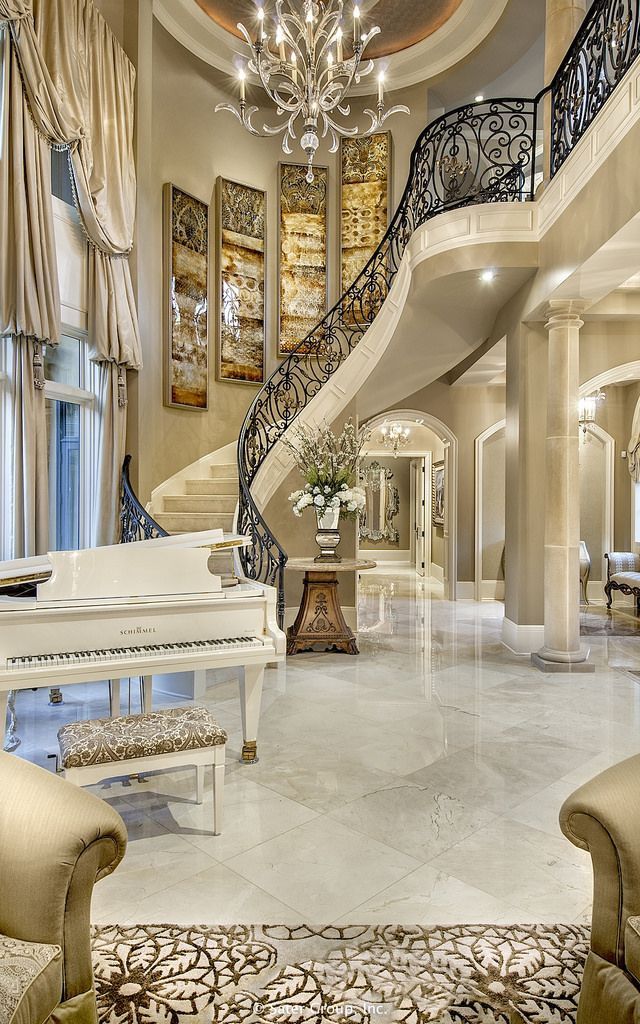 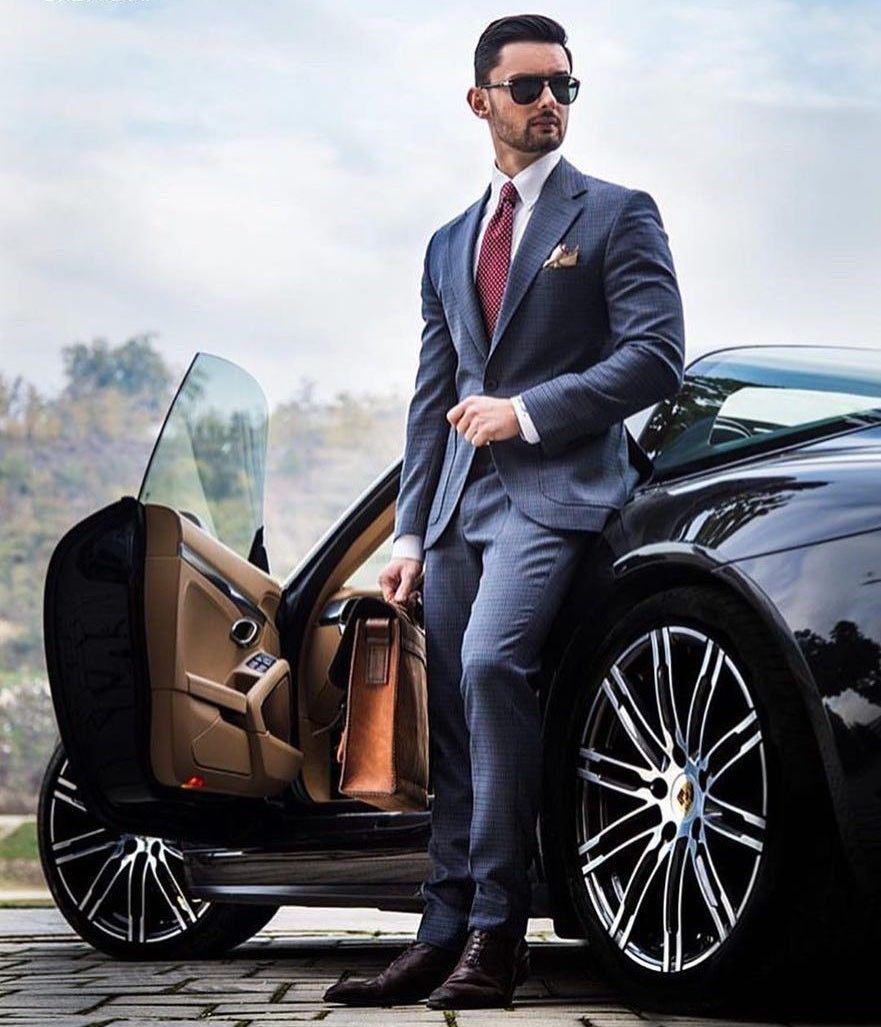 Ideal Life
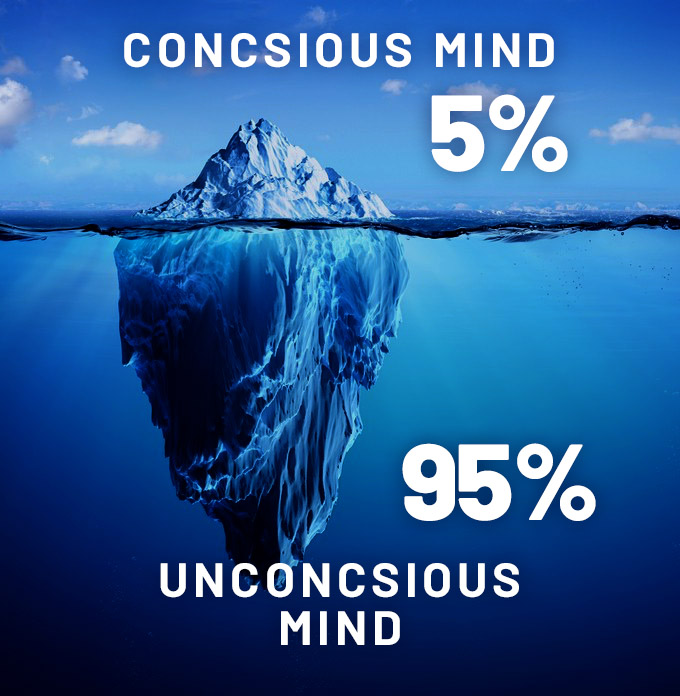 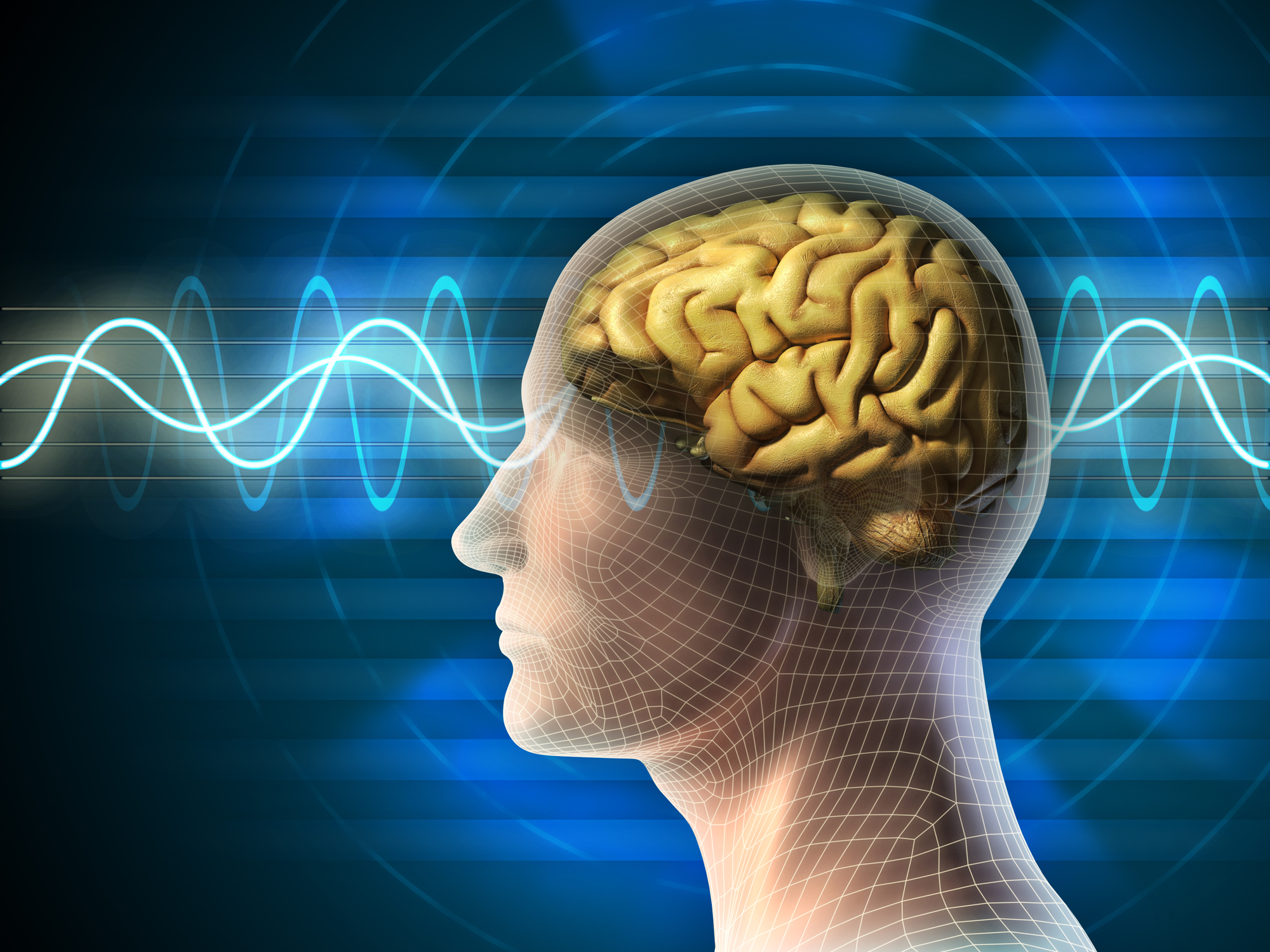 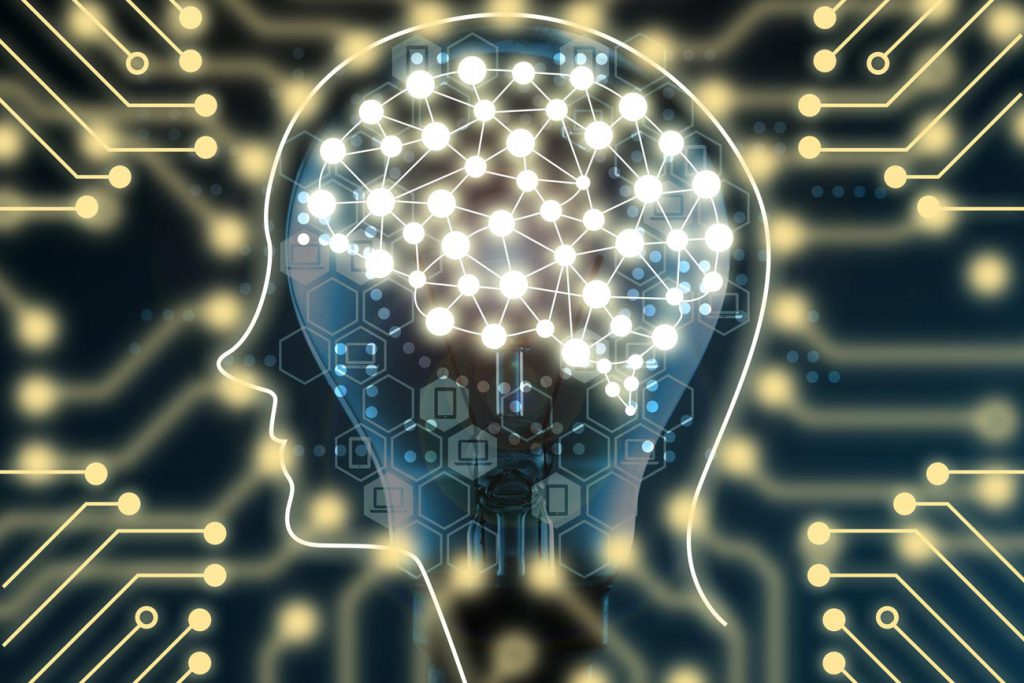 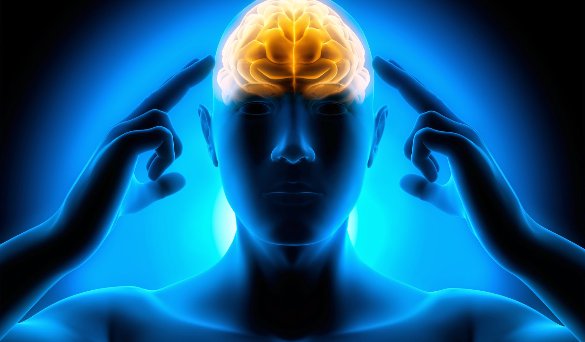 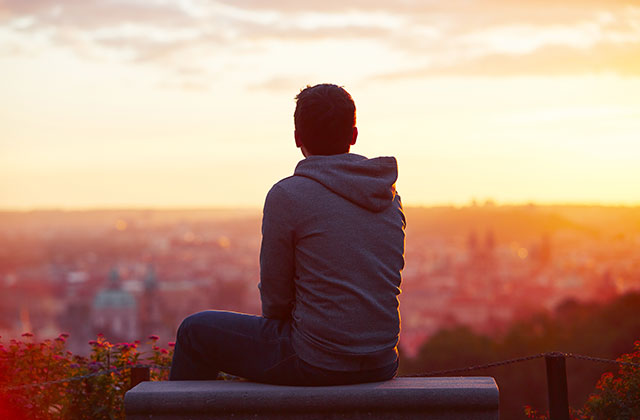 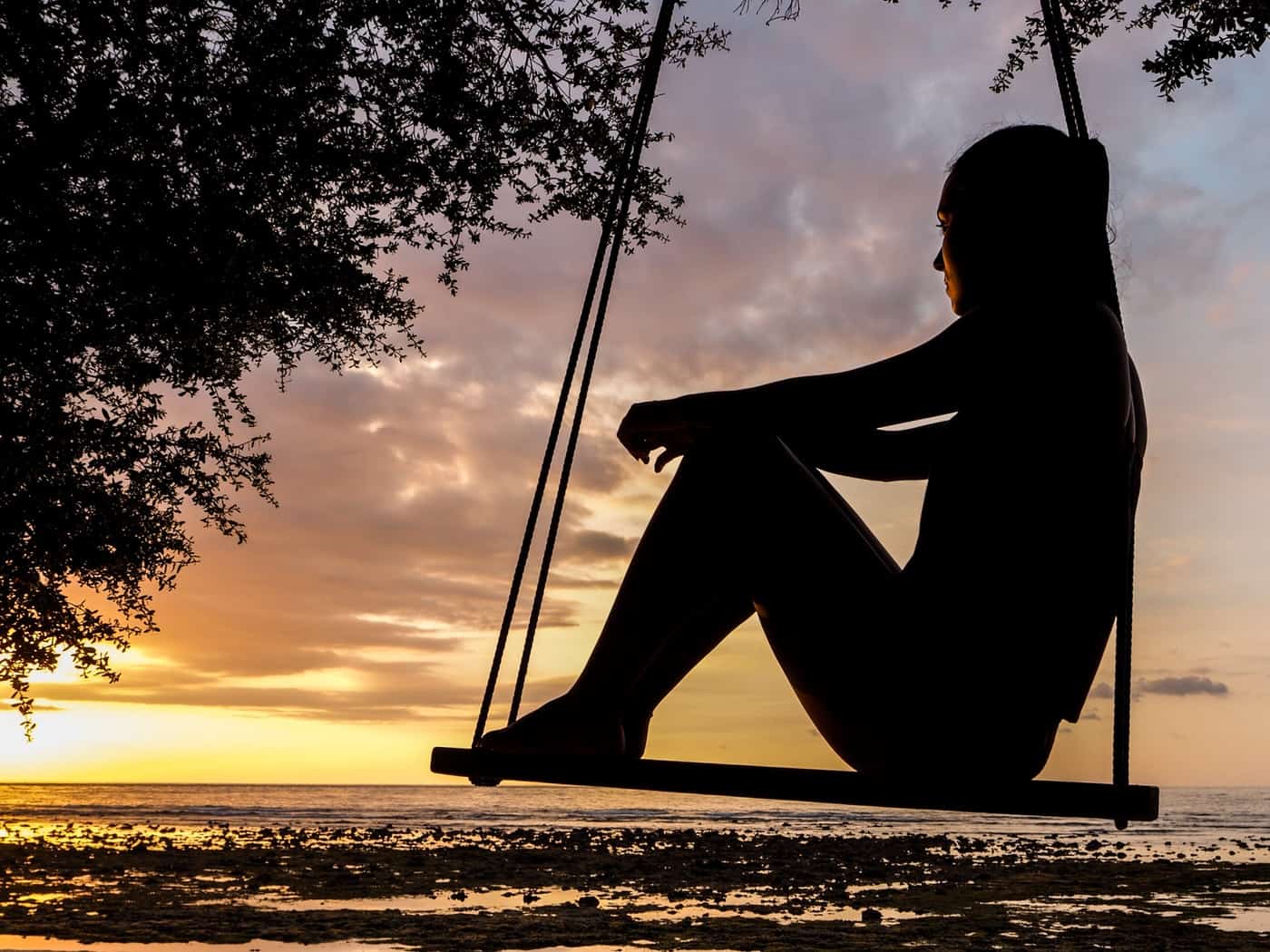 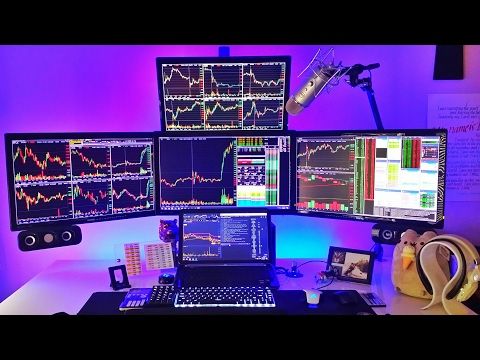